Здравствуйте, ребята!
Вуща, няврамыт!
Сегодня мы поговорим с вами о  
Рождестве Христовом!
Рождество Христово
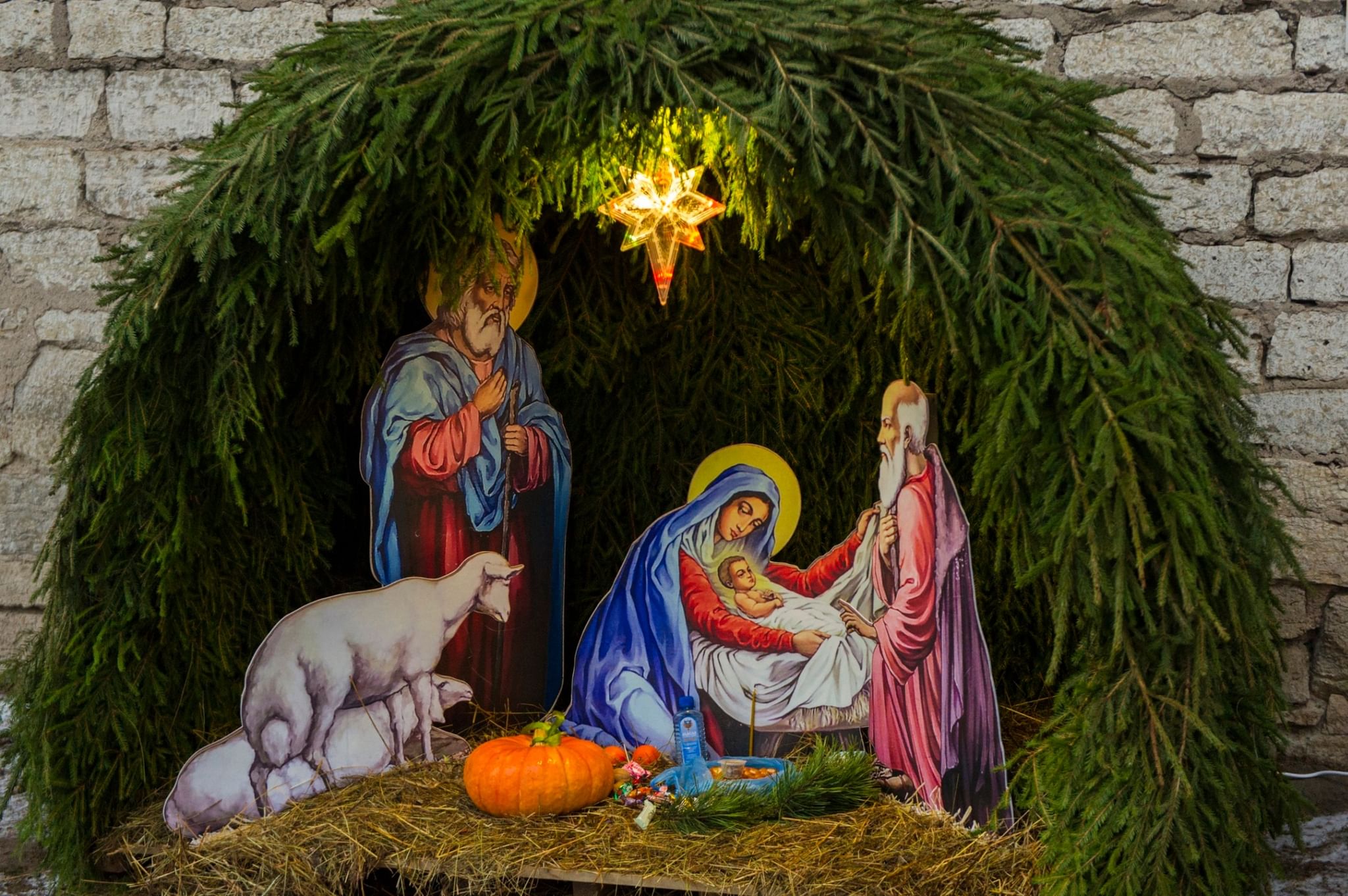 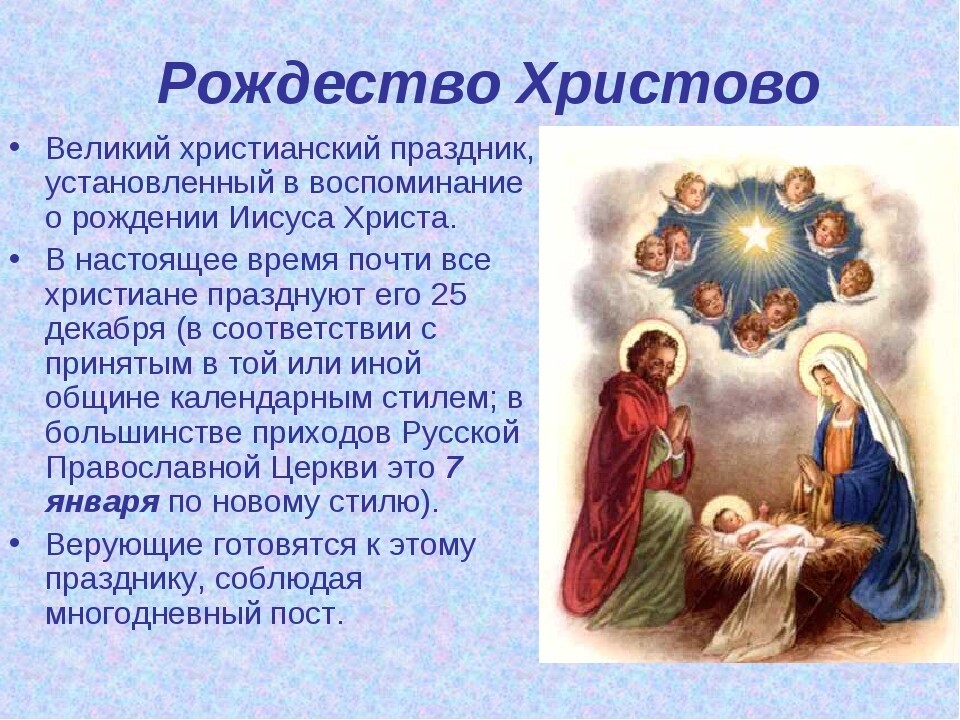 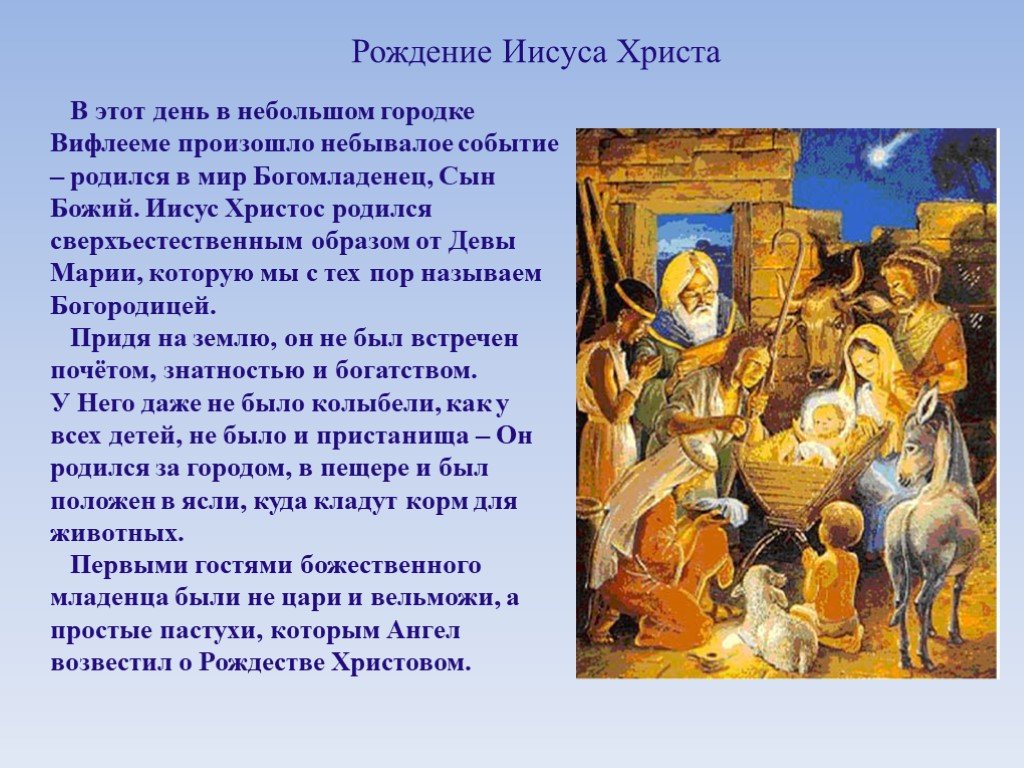 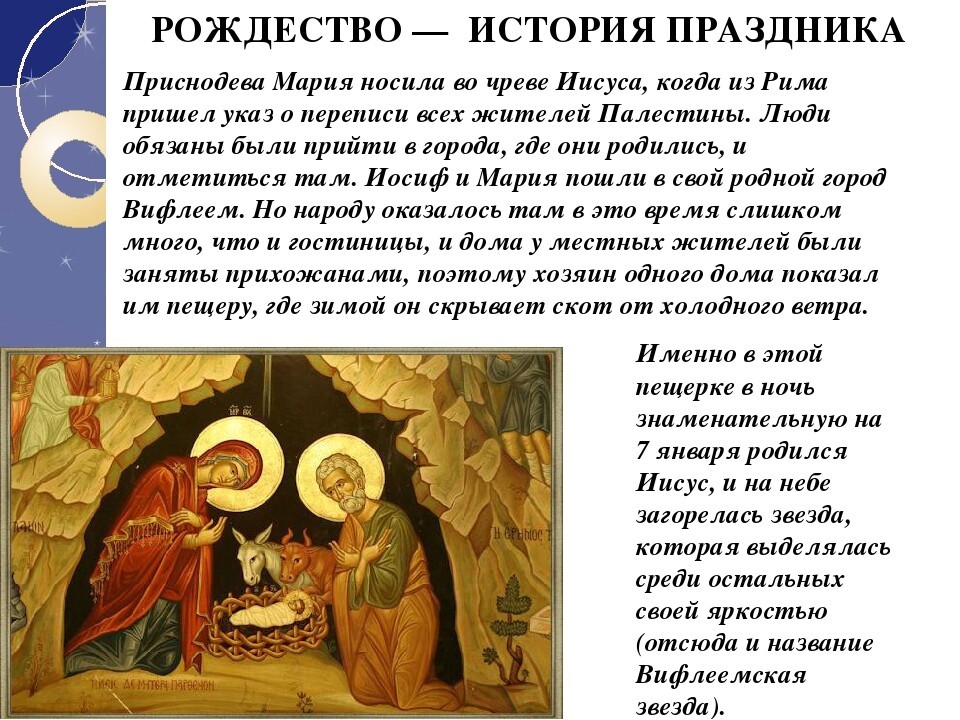 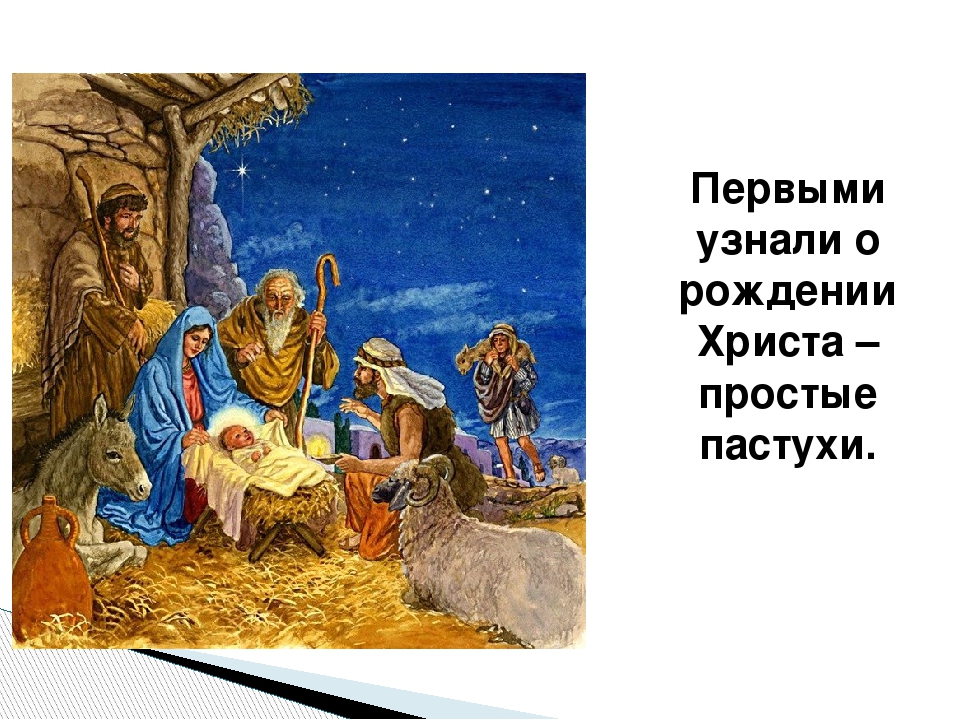 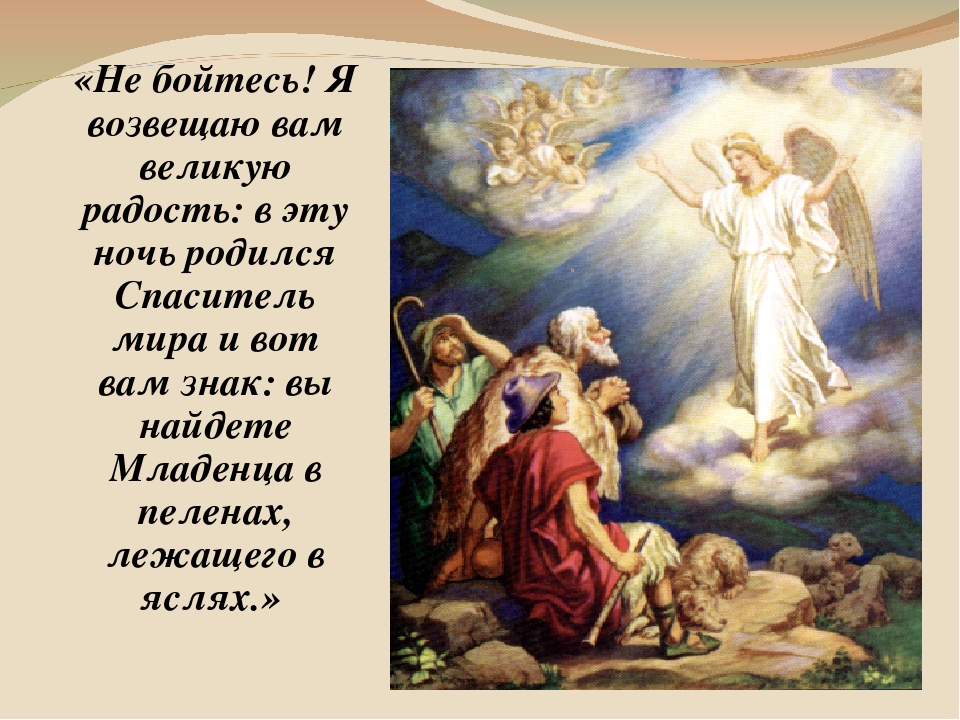 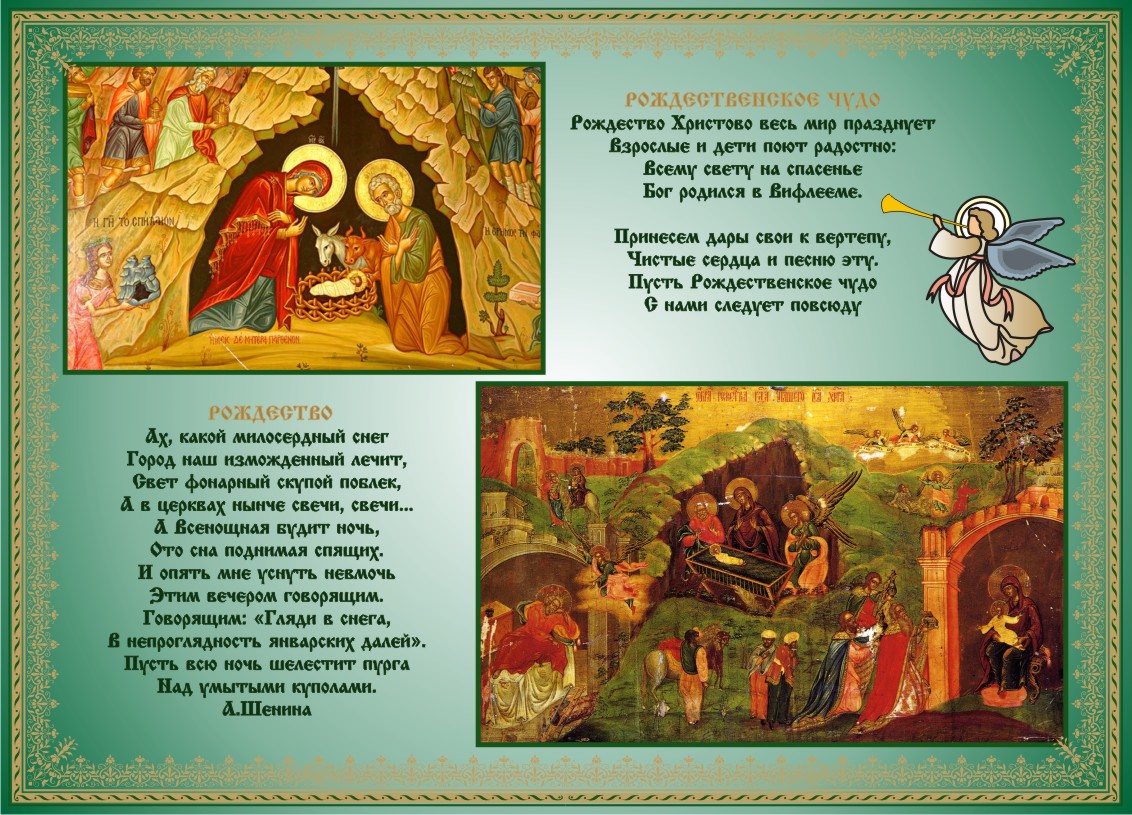 Задание: нарисуйте рисунок – открытку к празднику рождества христова
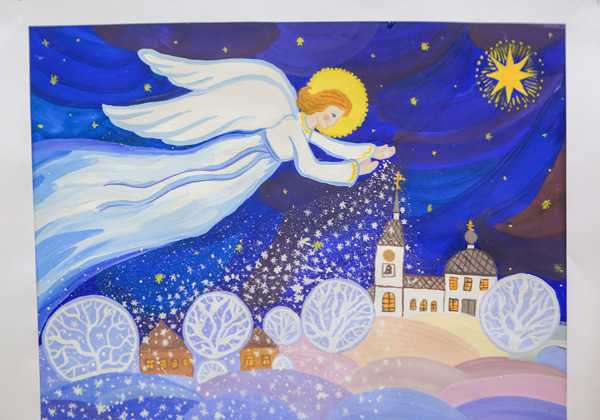 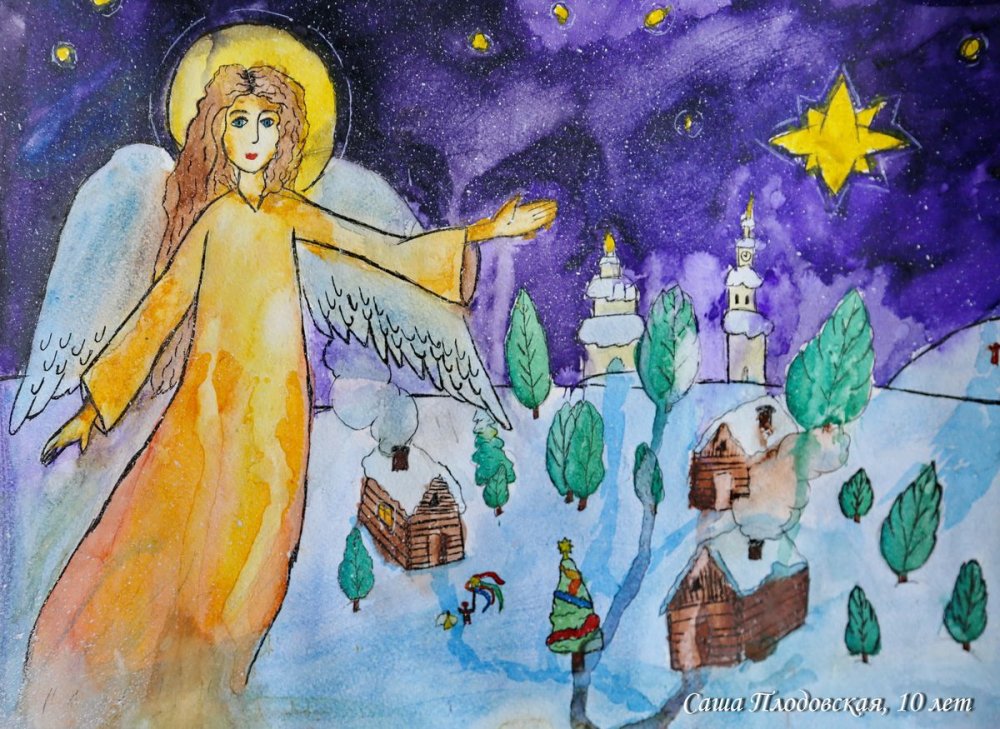 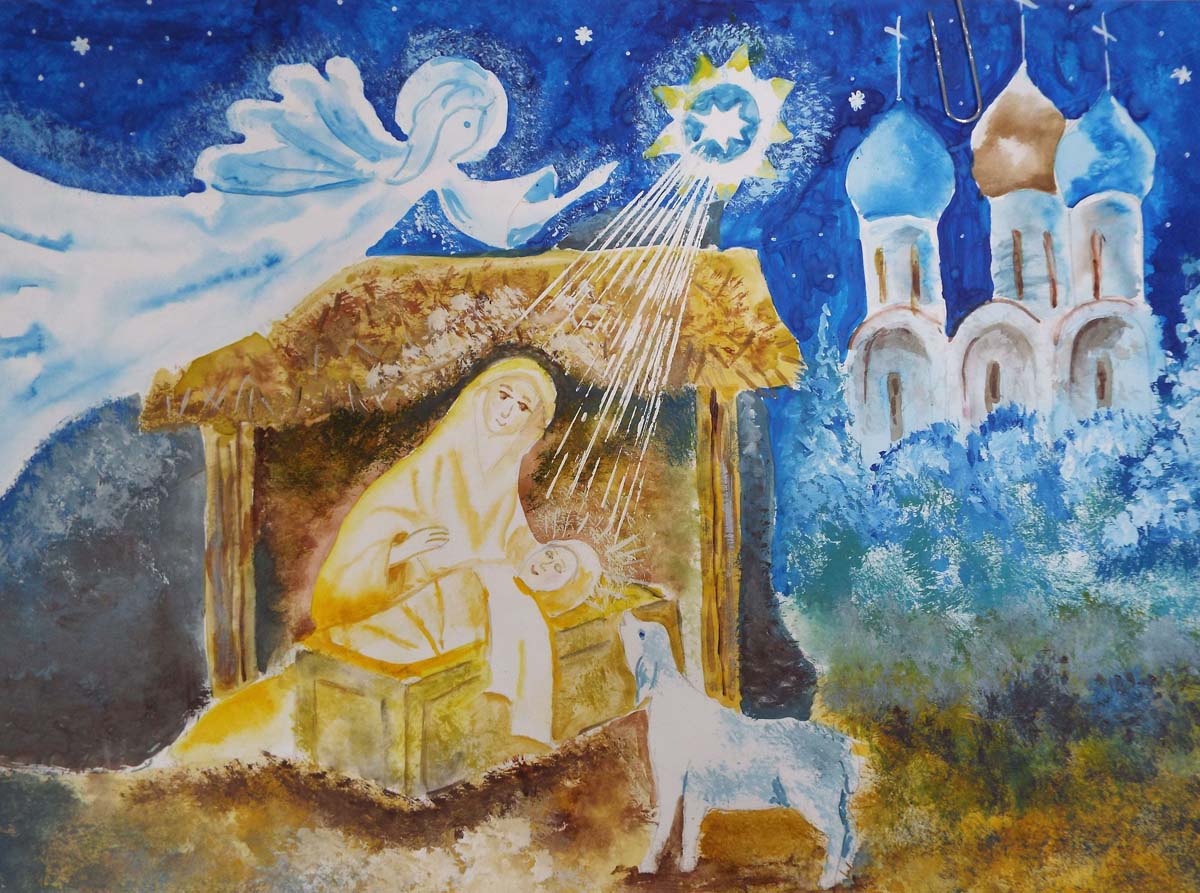 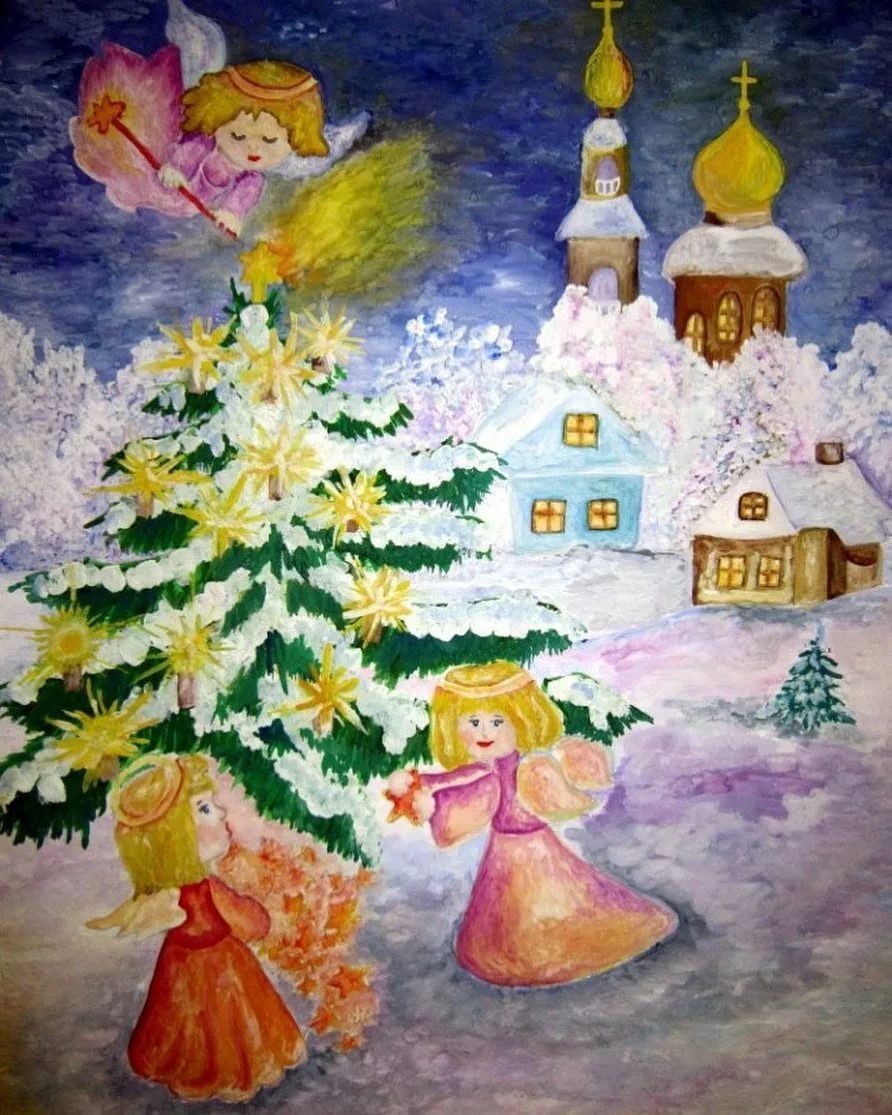 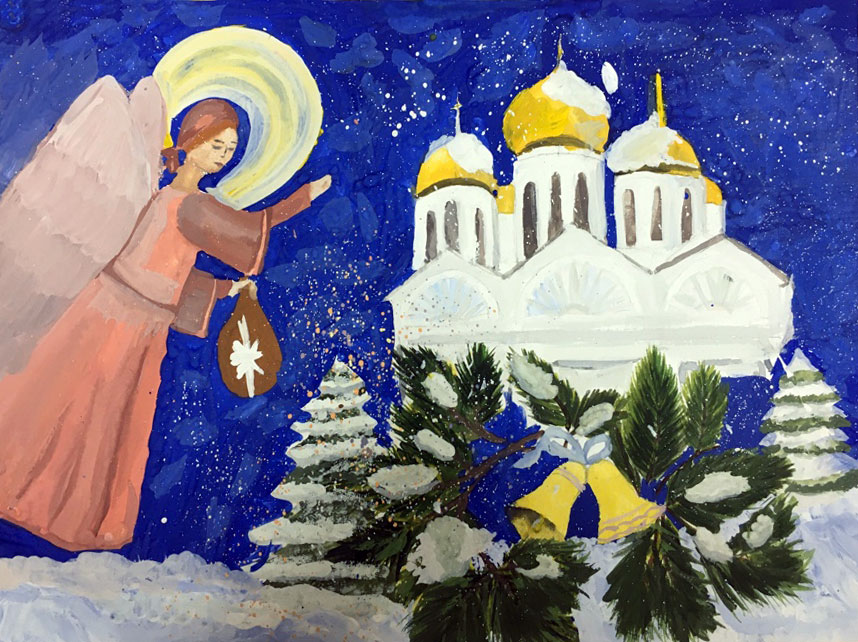 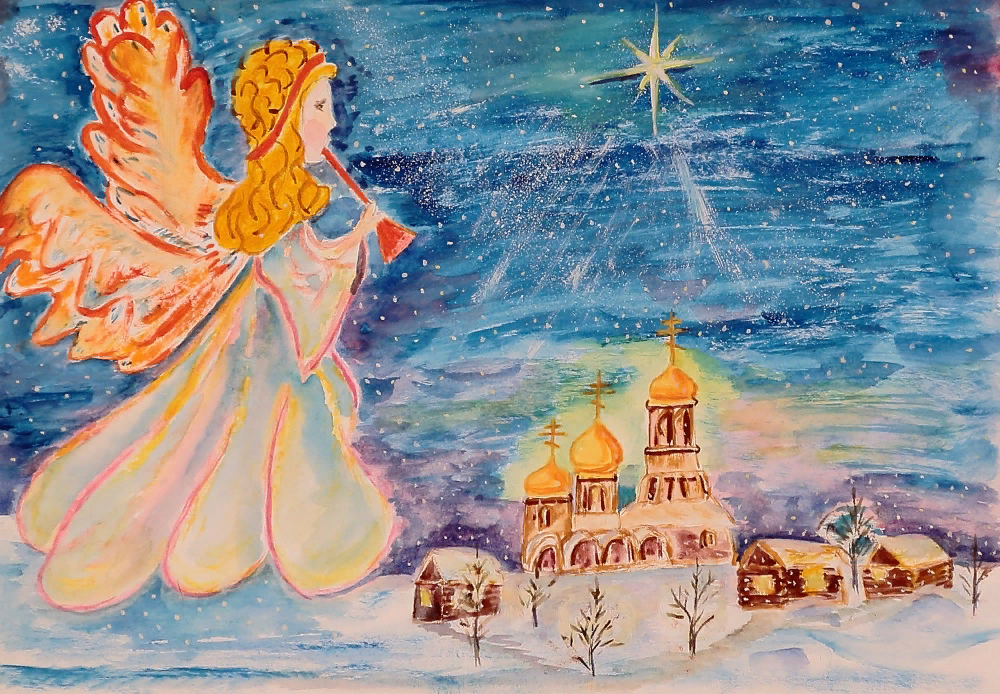 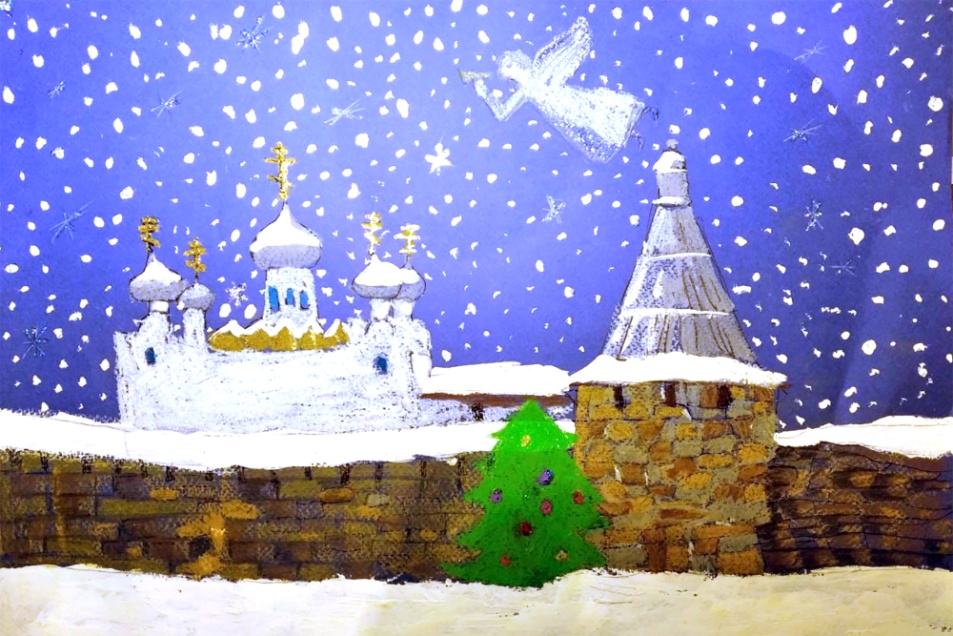 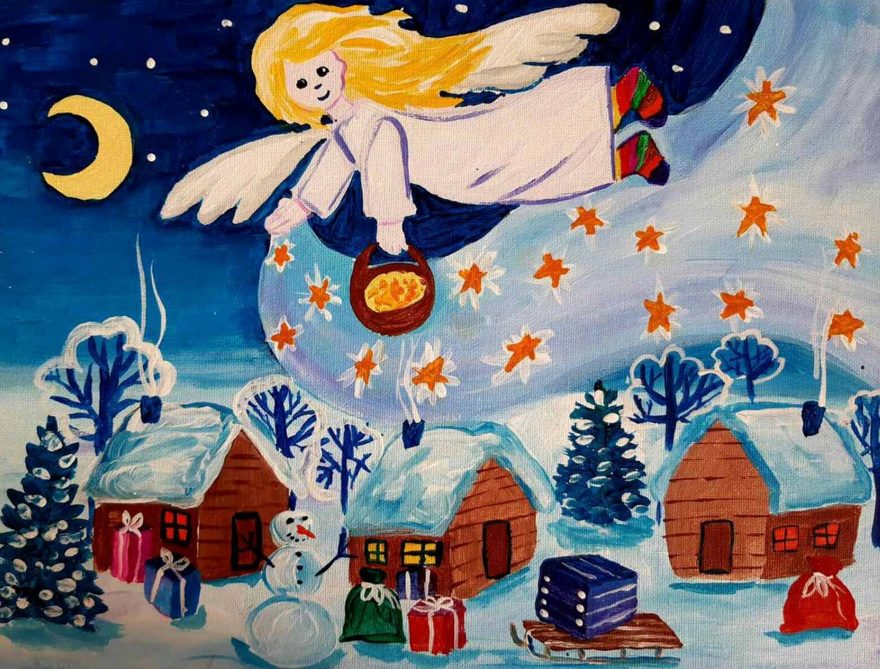 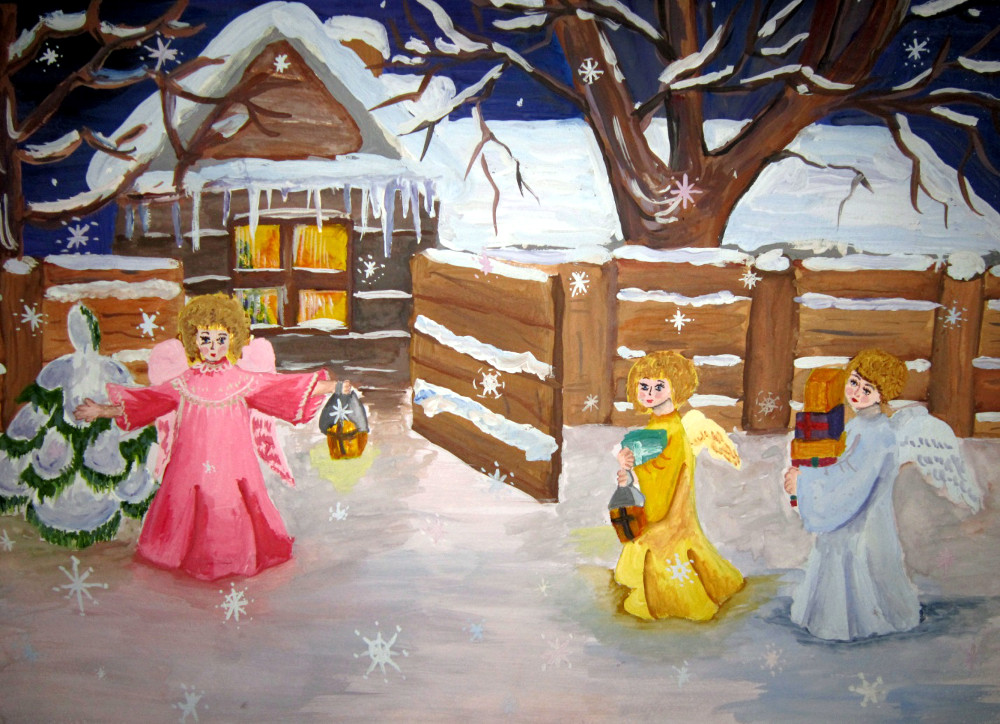 Спасибо, ребята!
Жду ваших работ
Отправь фотографию на электронную почту: belavskay@rambler.ru